Государственное бюджетное общеобразовательное учреждение Республиканский инженерный лицей-интернат
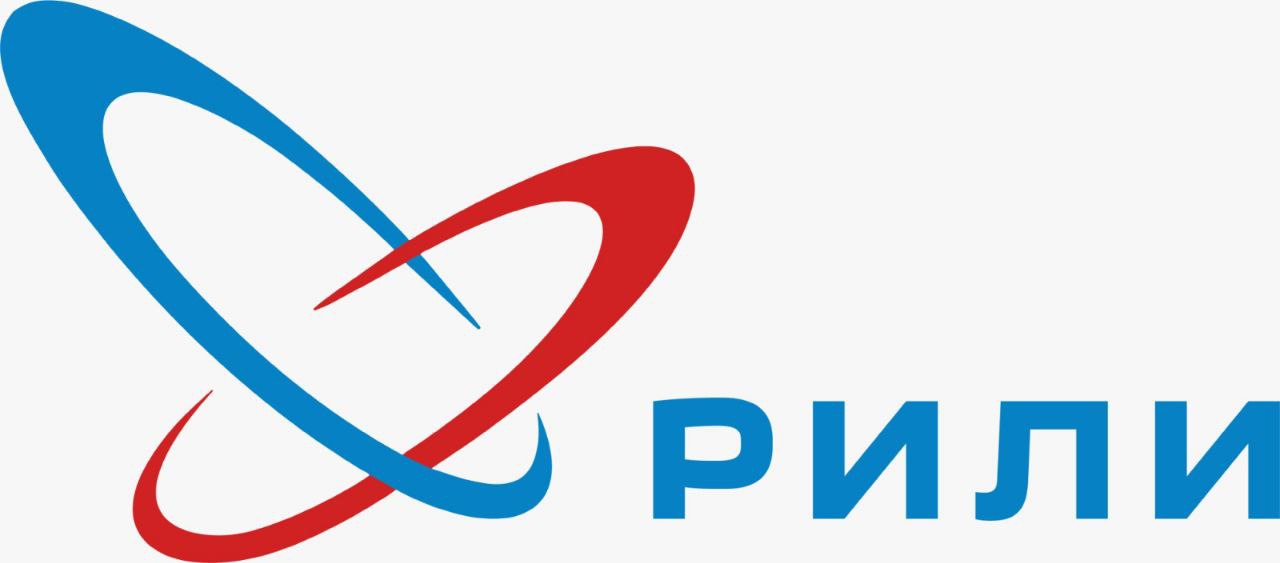 Аналитика
Добрых дел – 23
Всего волонтёров – 169
Всего заявок на вакансии – 424
Часы – 5962
Совещание команды волонтеров
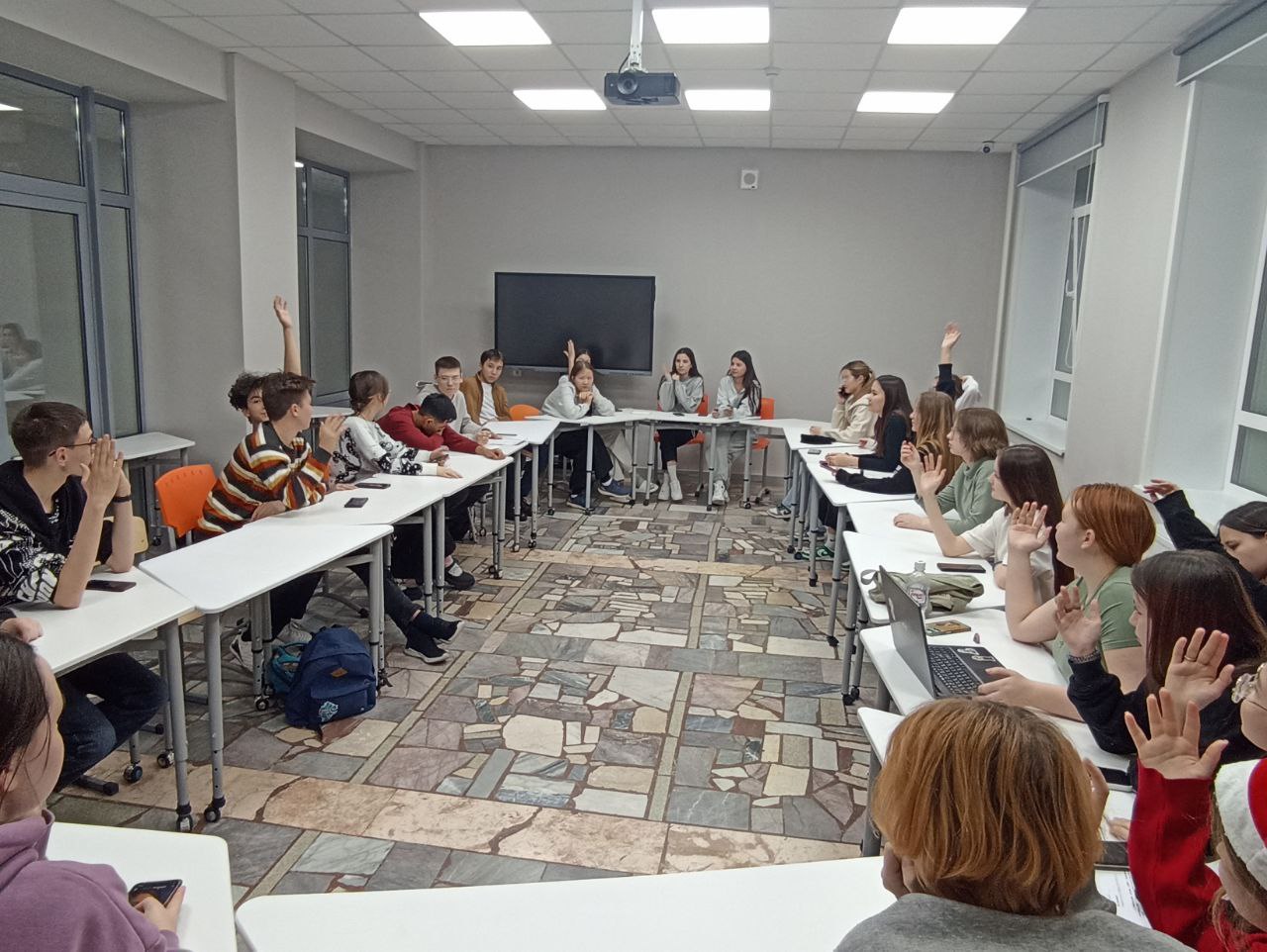 Волонтеры на субботнике
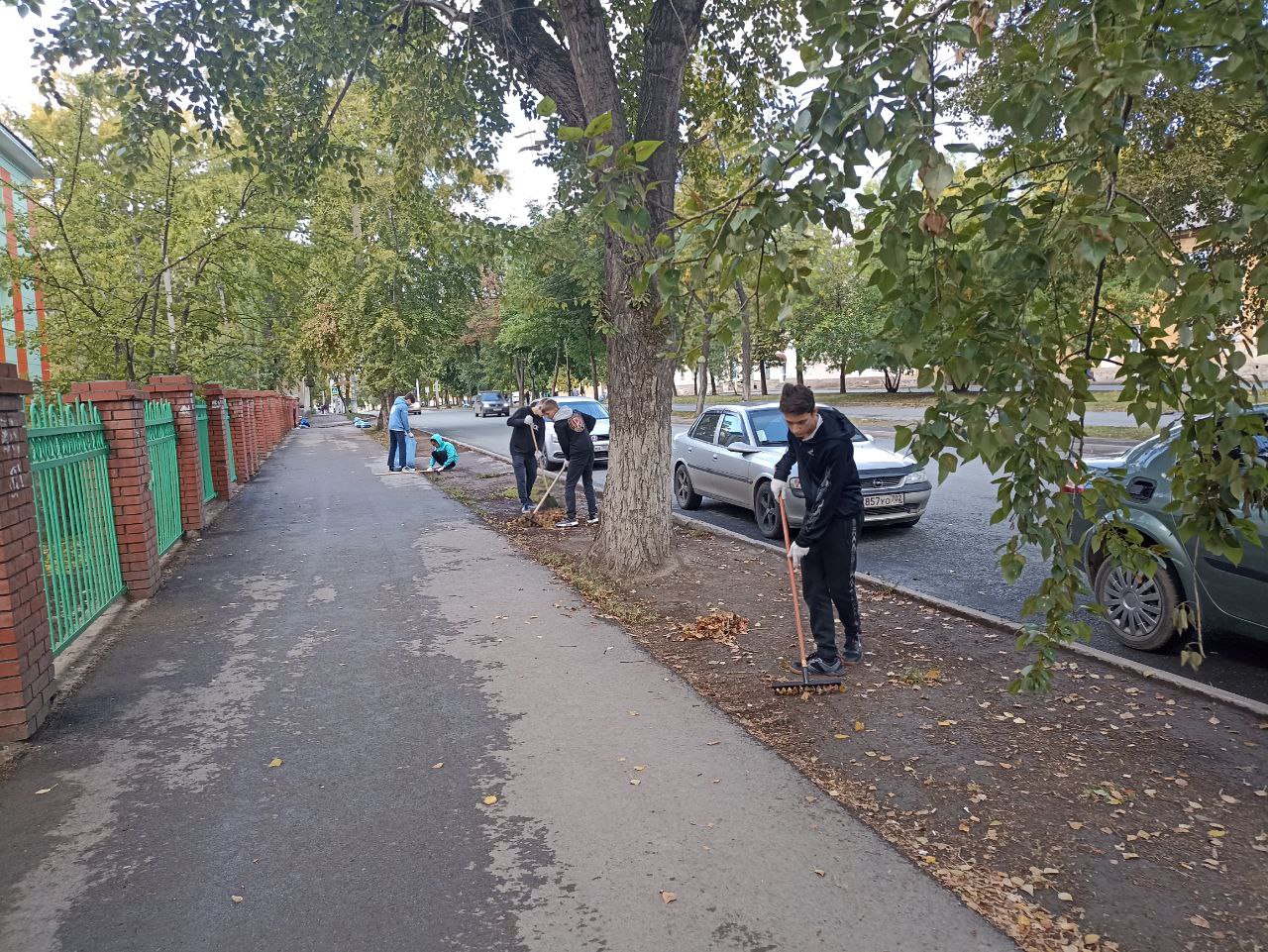 «Творить добро и делать мир лучше!»
Команда в Москве
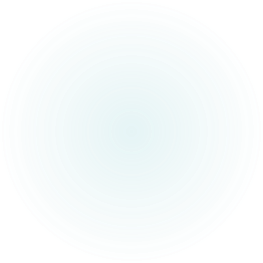 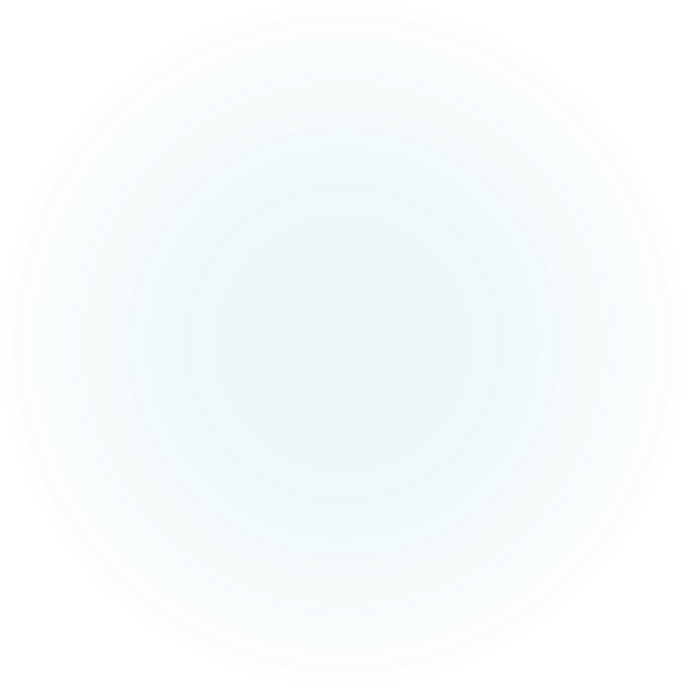 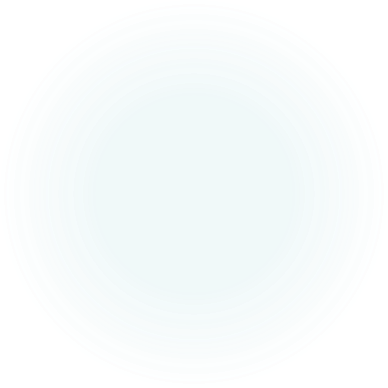 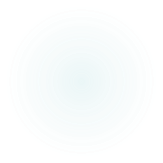